Выступление на педагогический совет
подготовила: Храмцова Г.Г.
Профилактика нарушений зрения у младших школьников
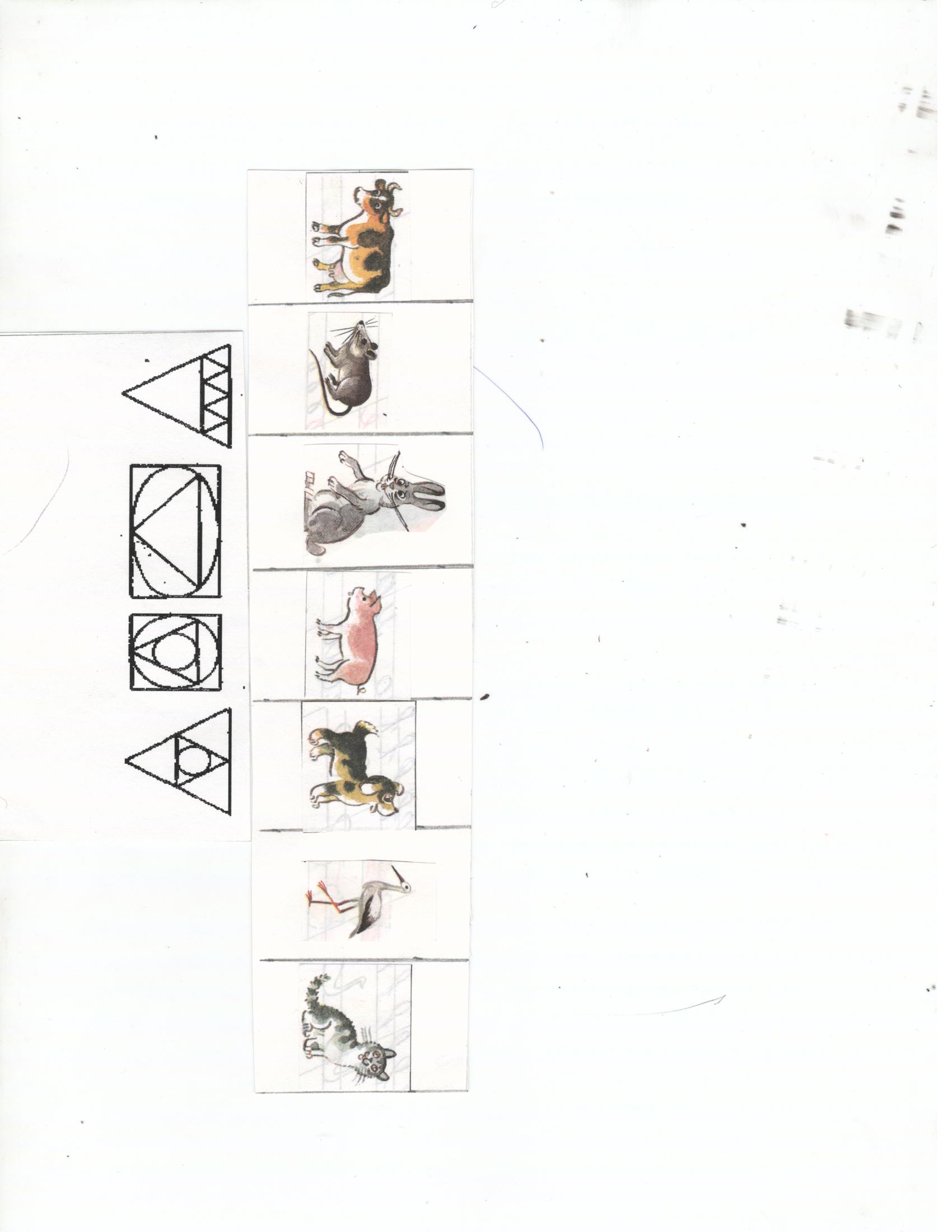 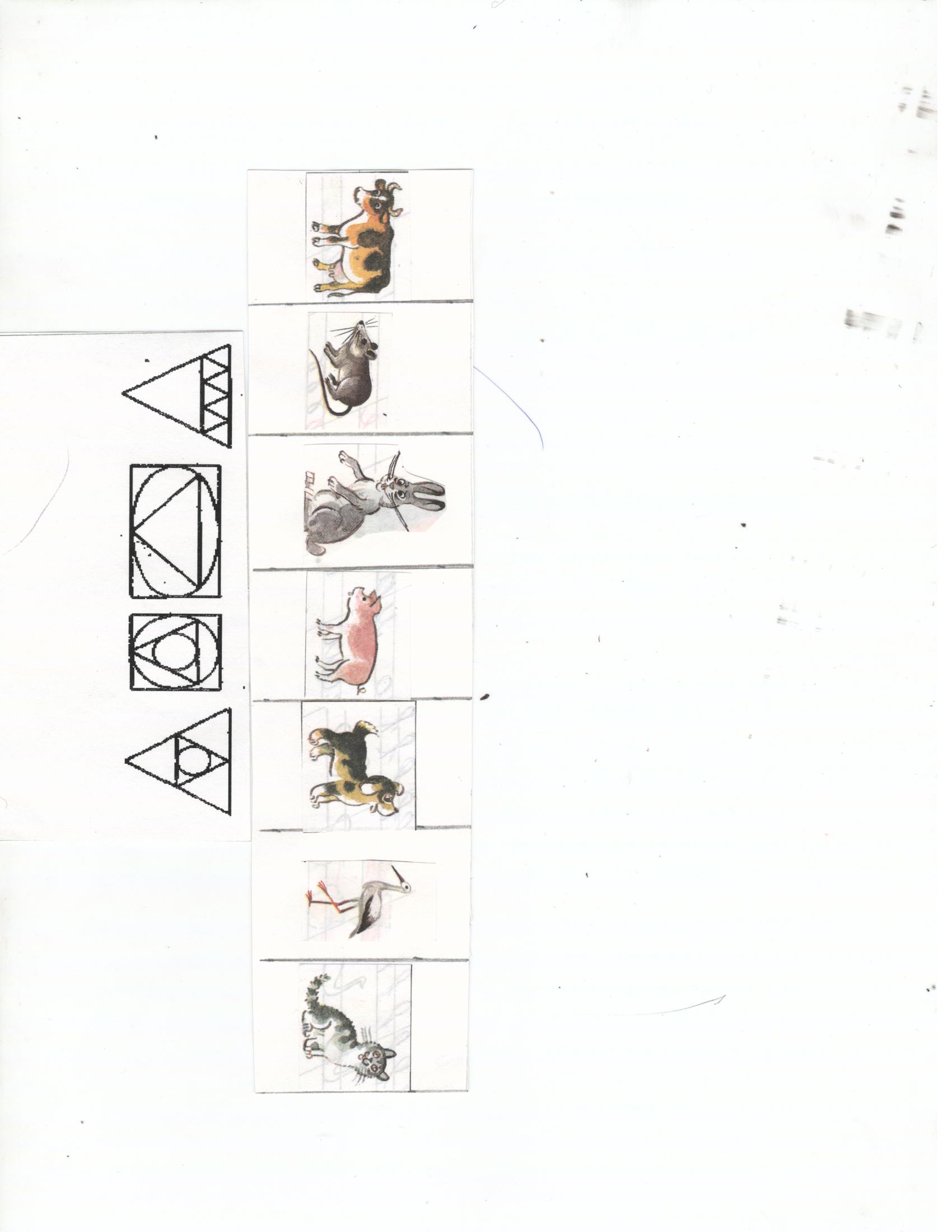 Режим зрительных горизонтов
Физкультурные минутки с ориентирами
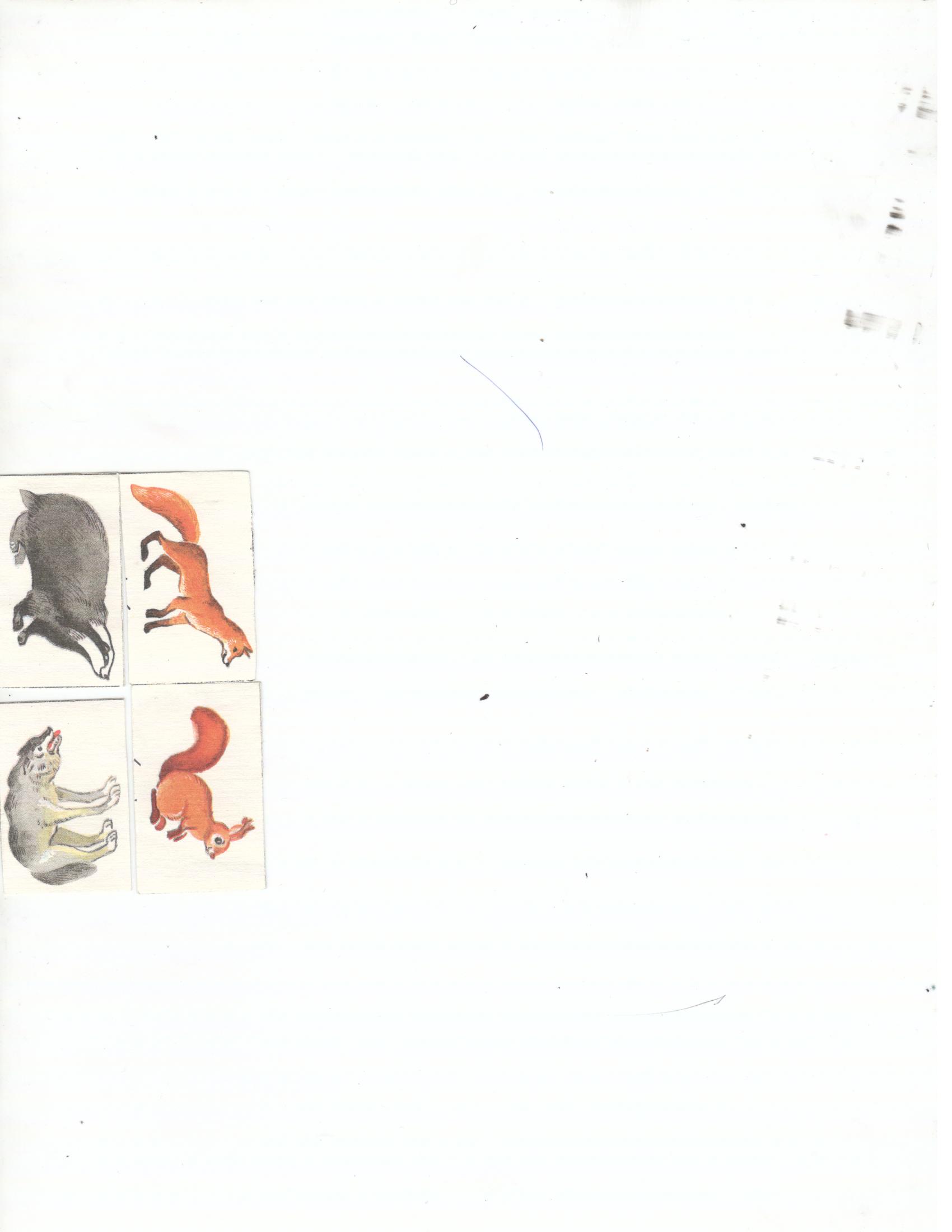 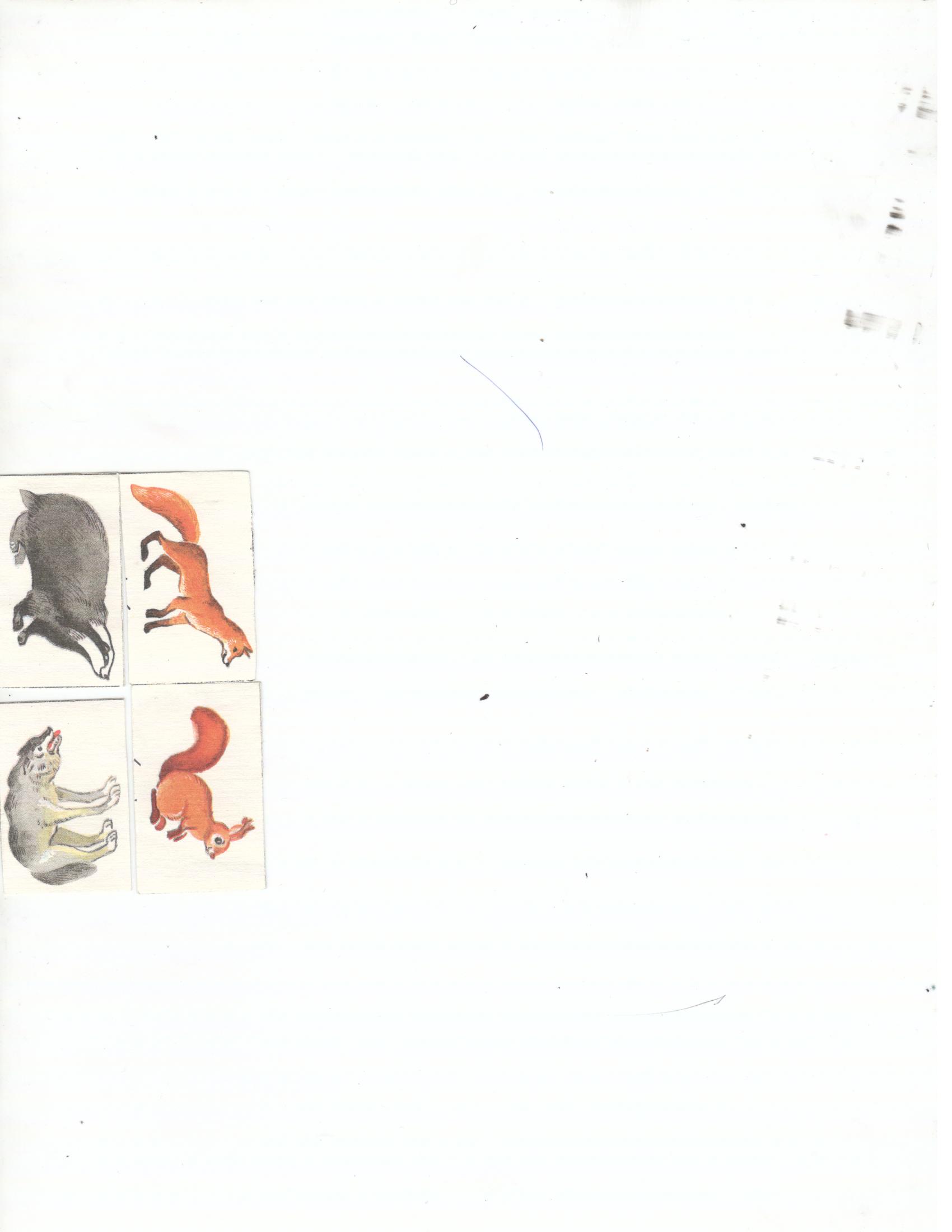 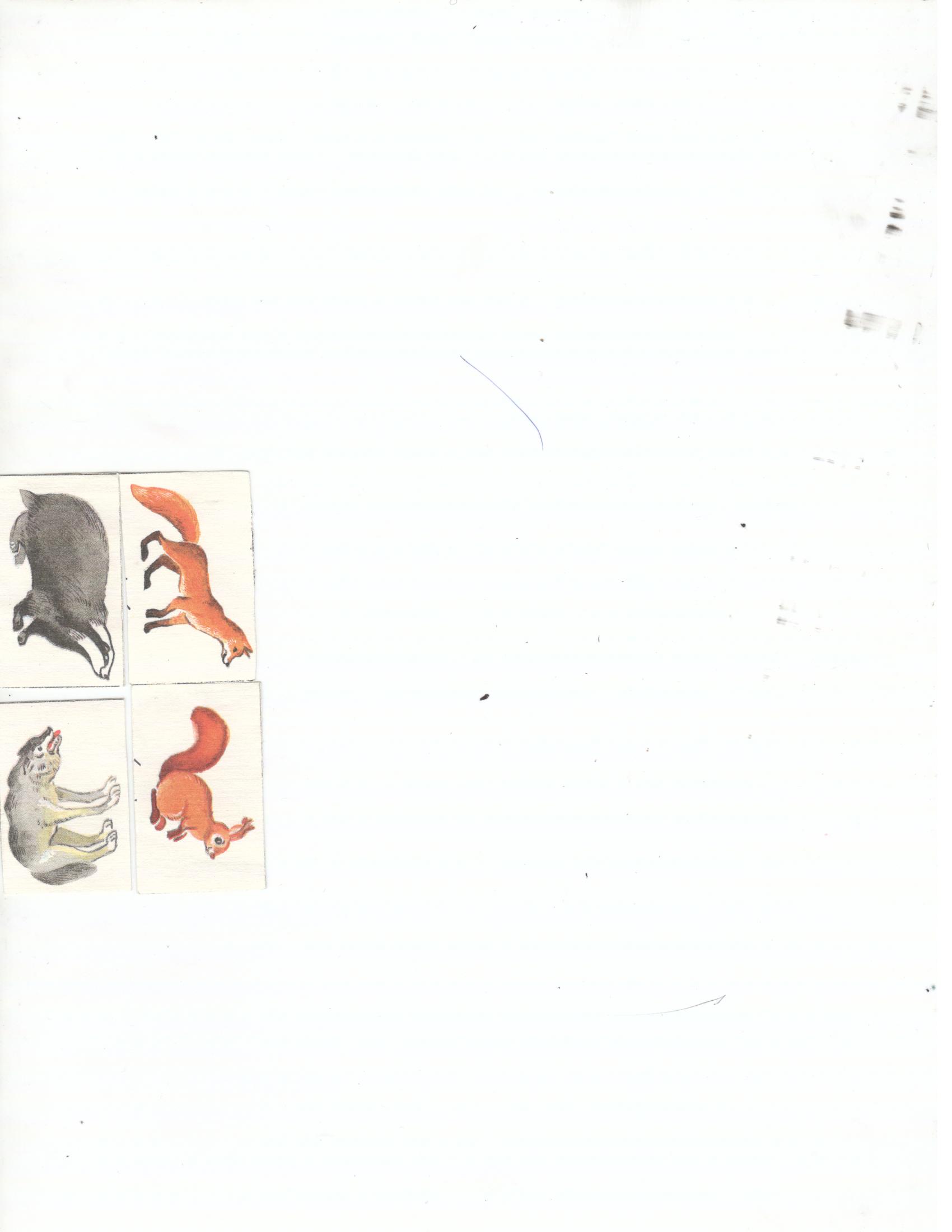 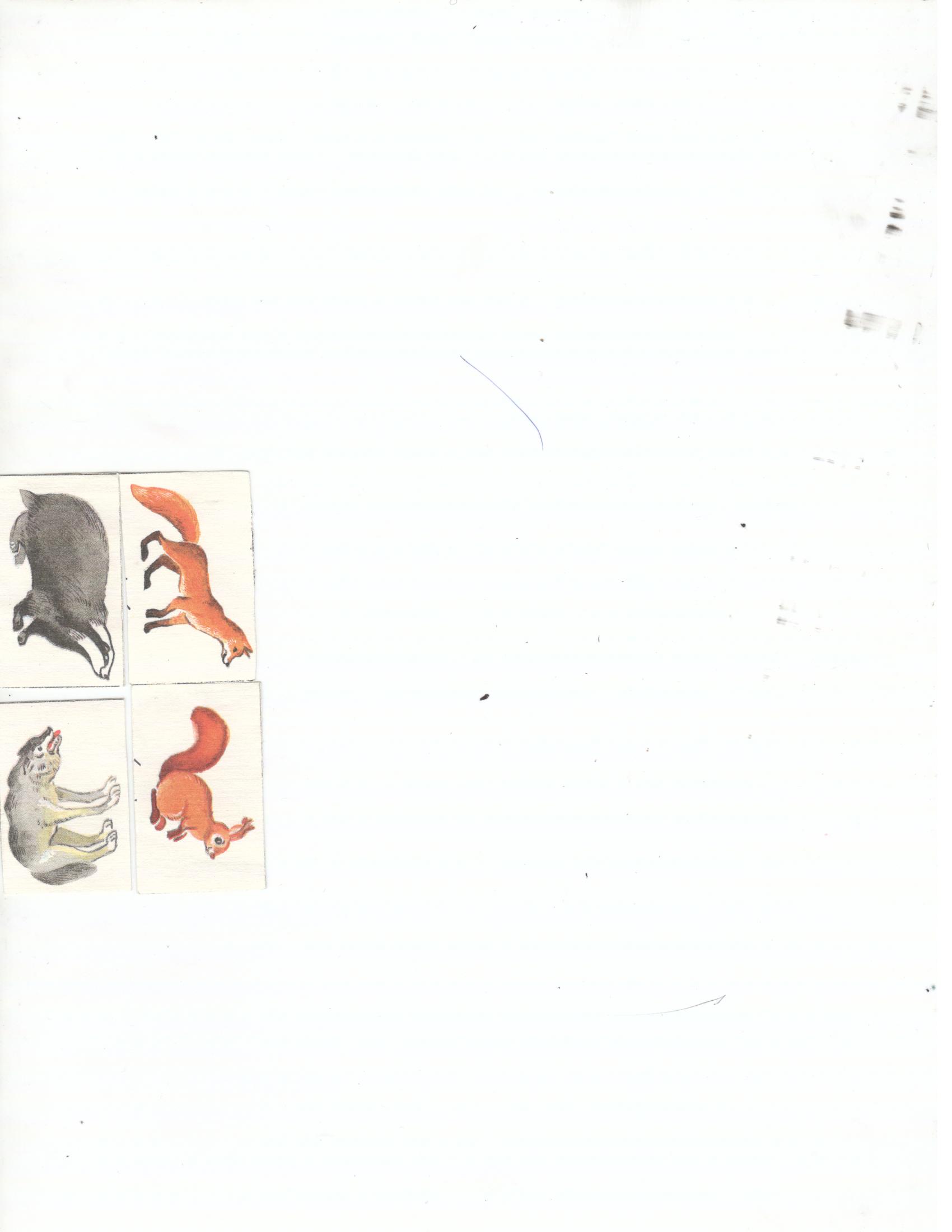 Траектории
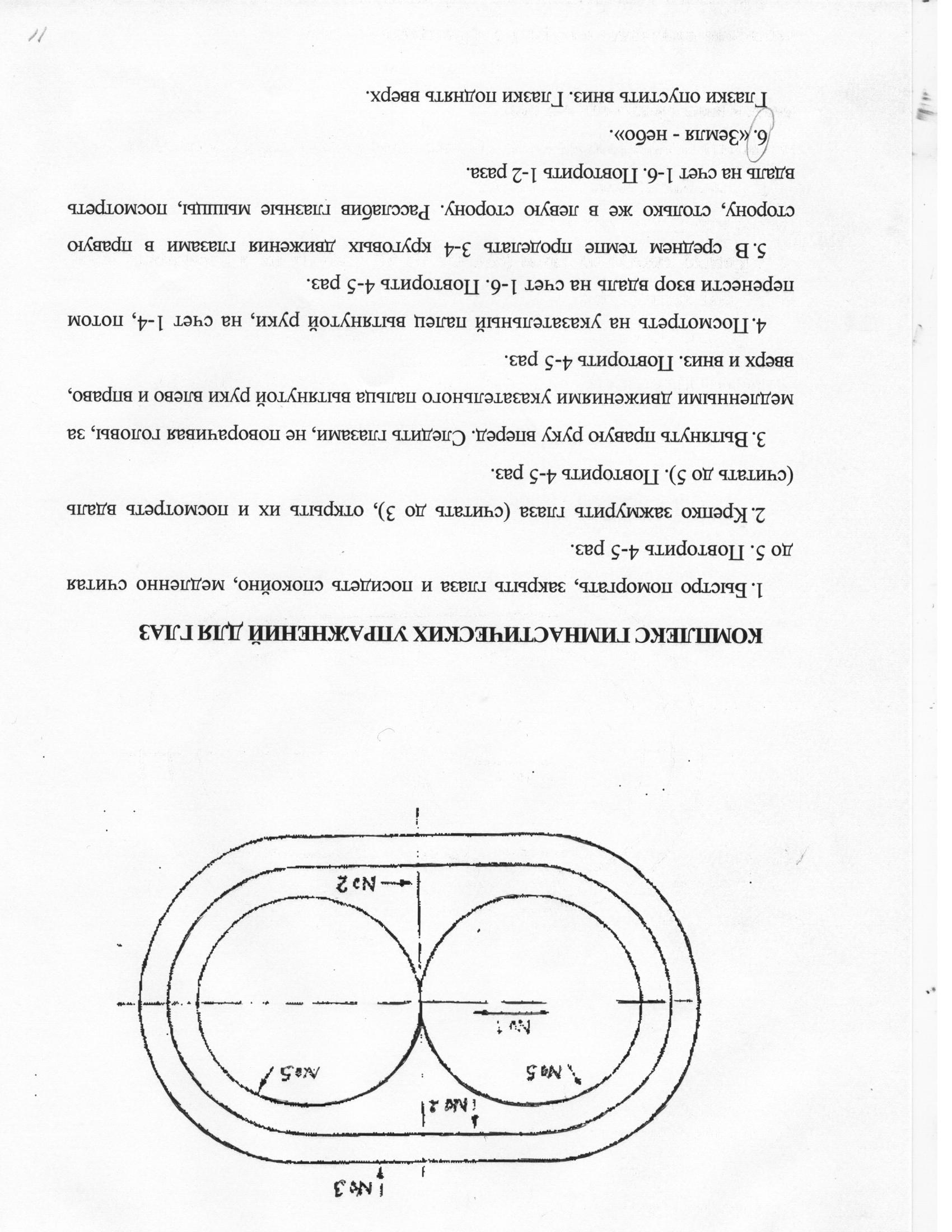 Упражнения для глаз в сочетании с физическими упражнениями
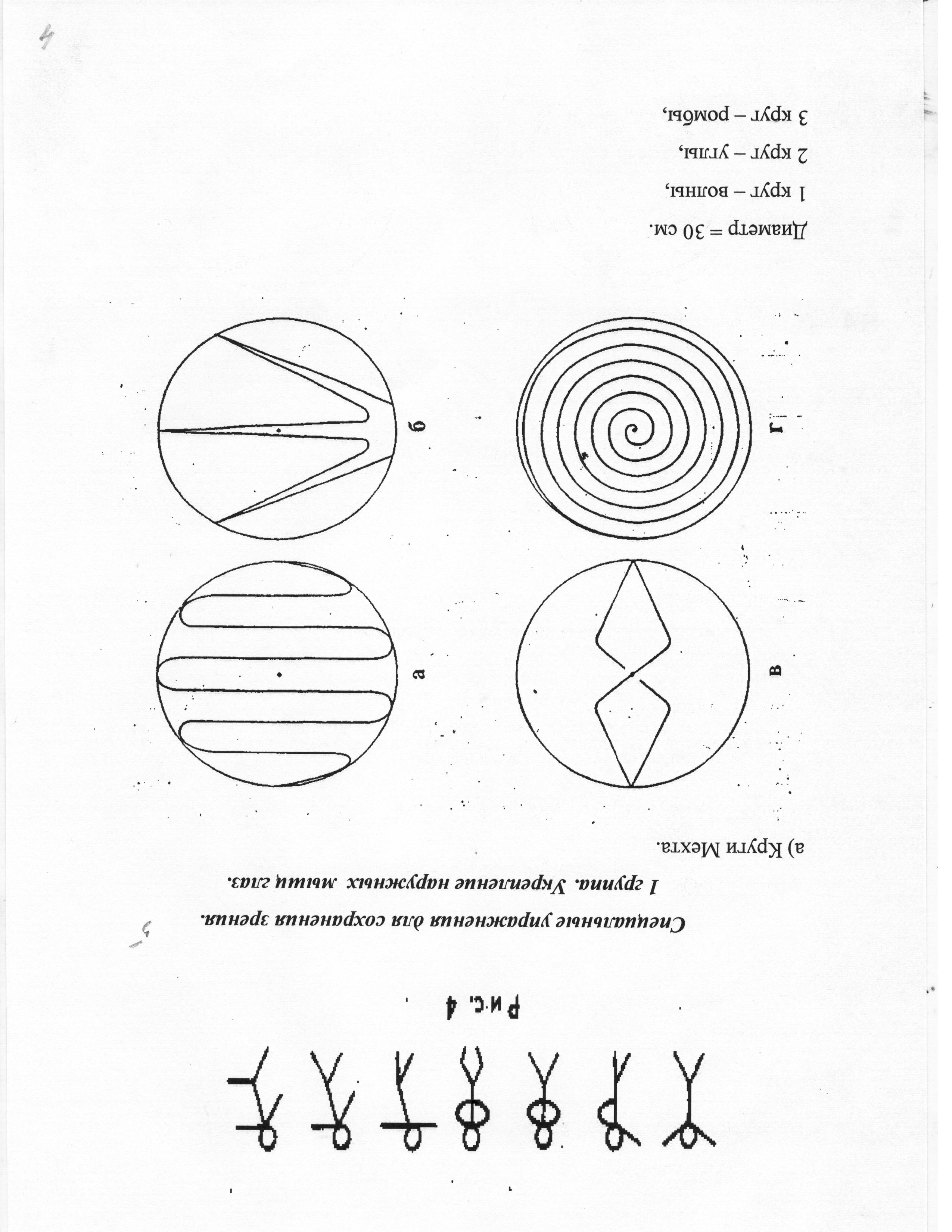 Специальные упражнения для сохранения зрения – Круги Мехта
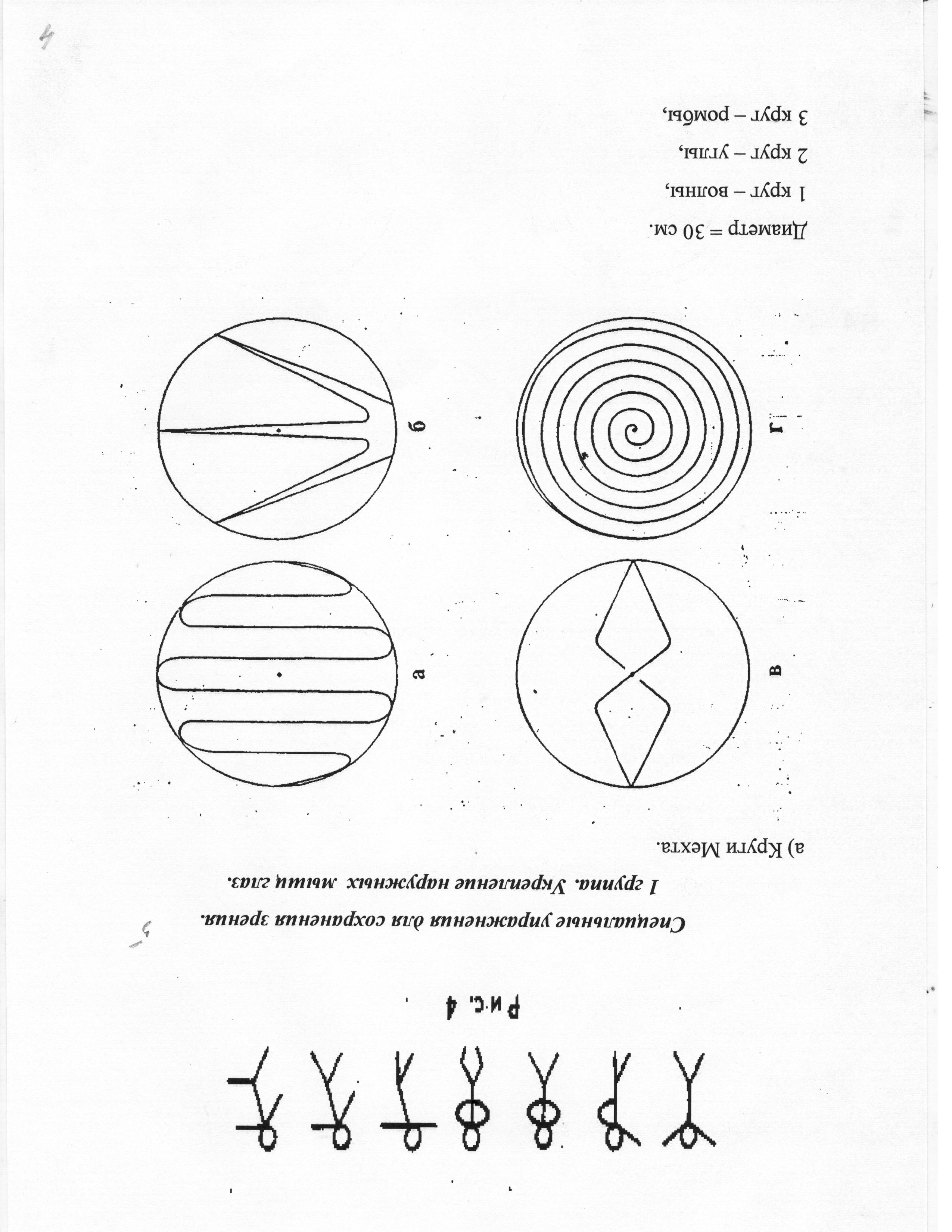 Упражнение «Тратак»
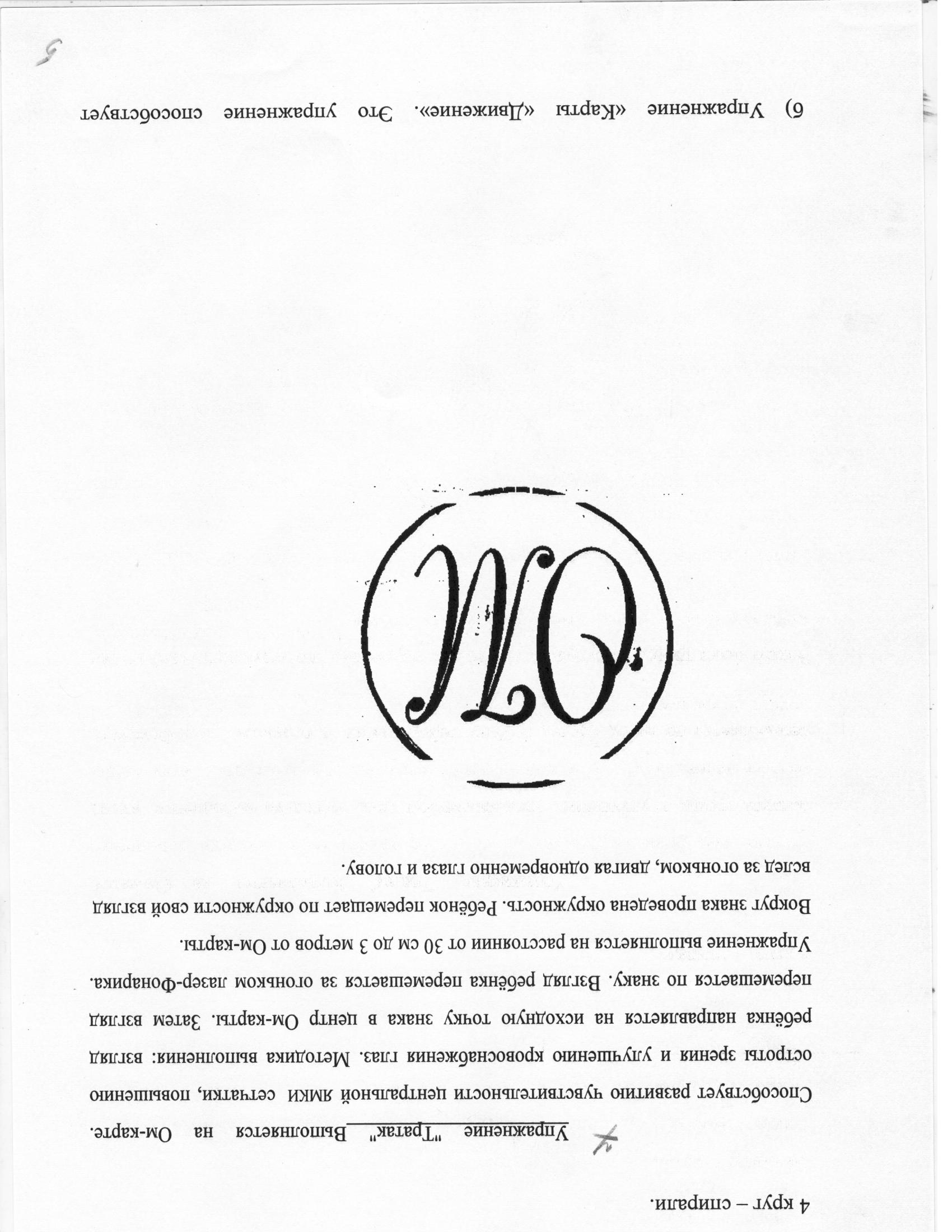 Карты «Движение»
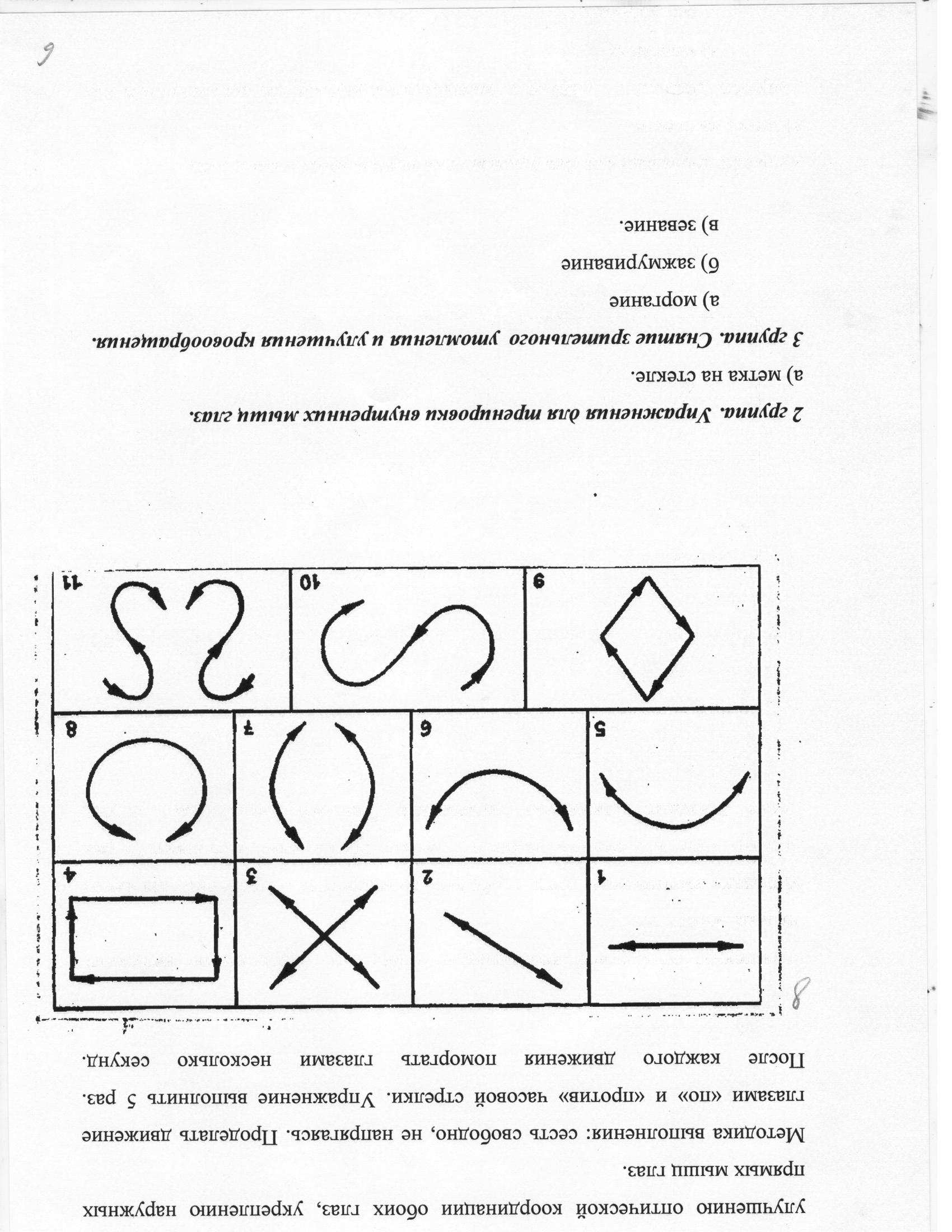 Использование массажа для коррекции зрения
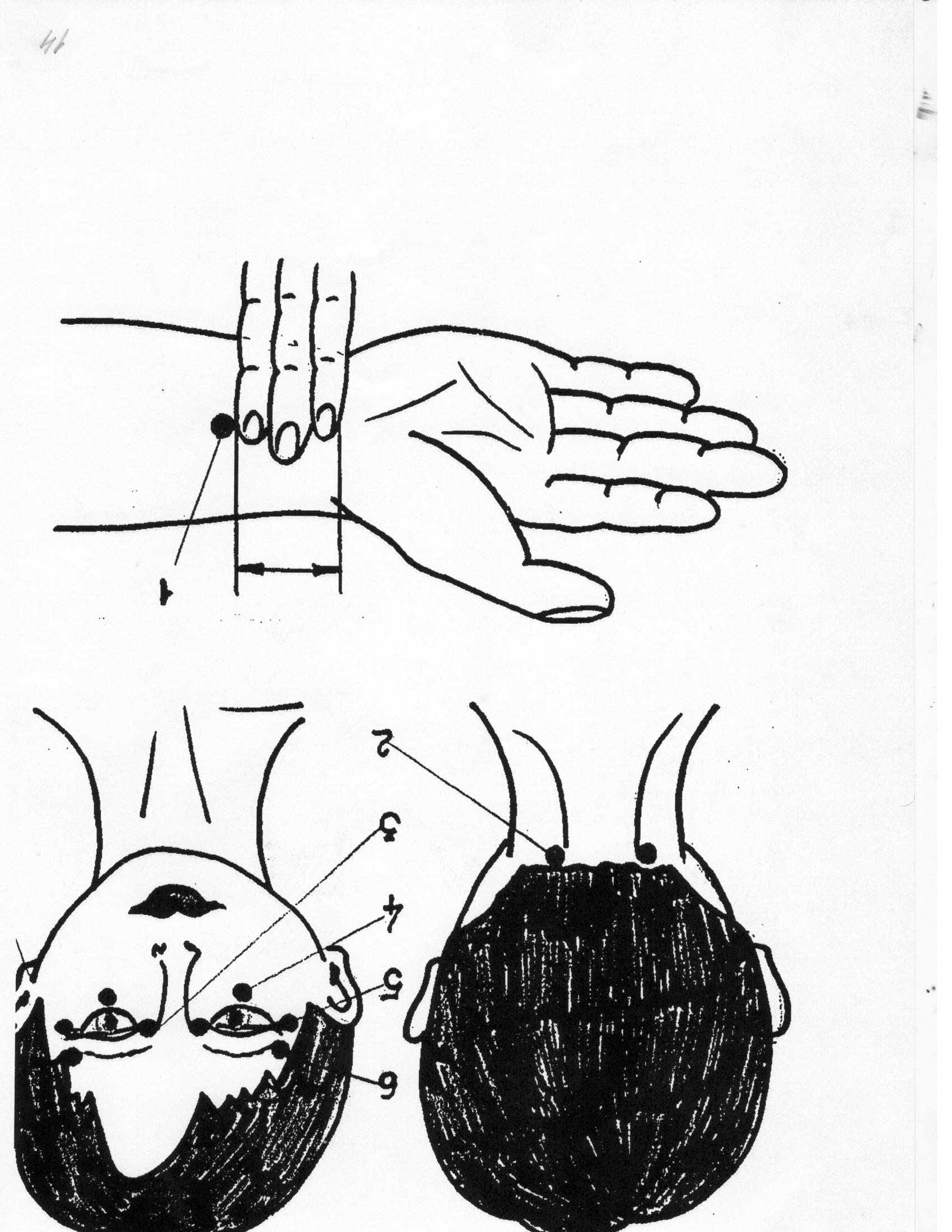